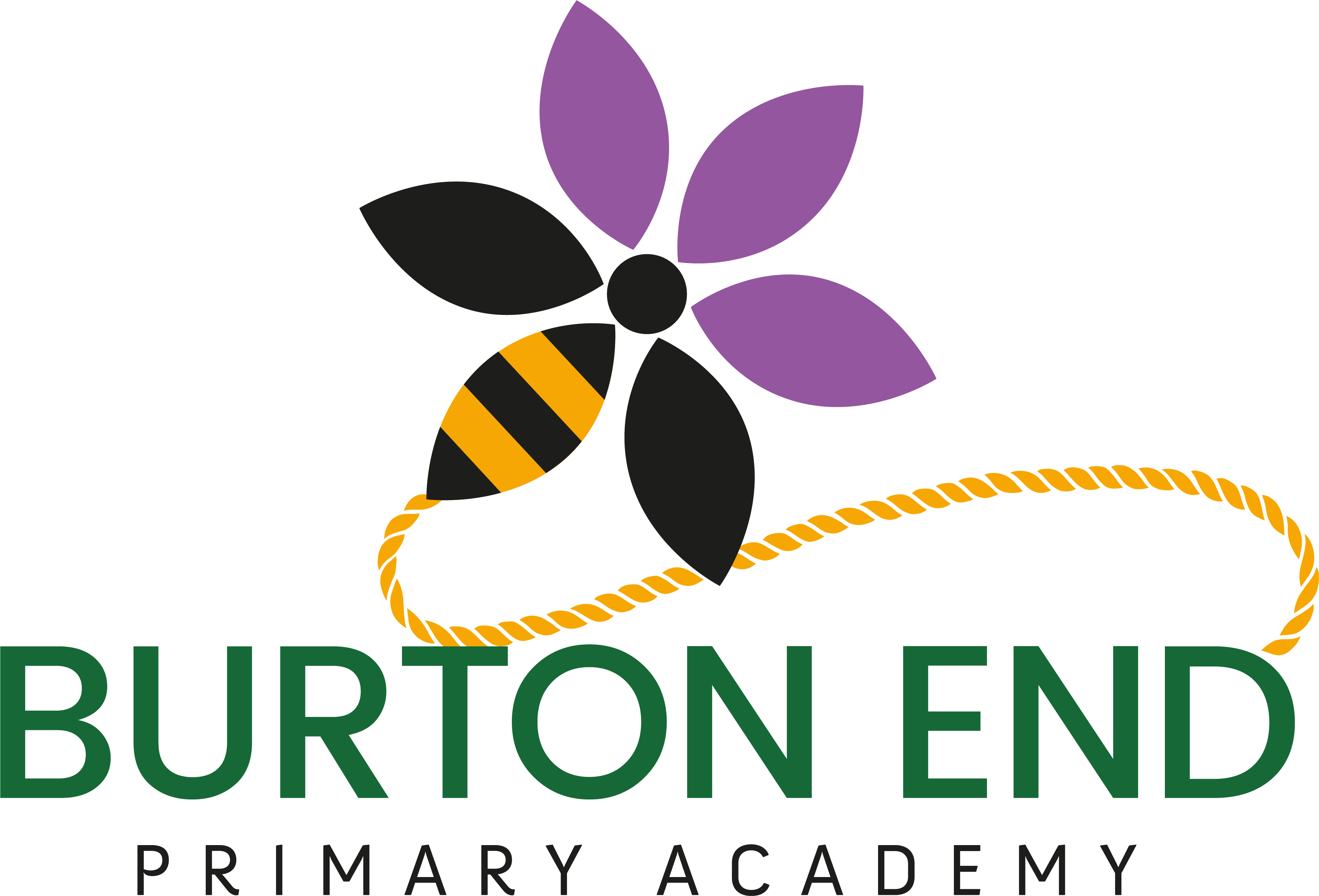 Spring Term 2 Newsletter – Reception
Welcome to Spring term in Reception!
P.E days 
Tuesdays
Wow Wednesdays!
12th March
The books we will read are:
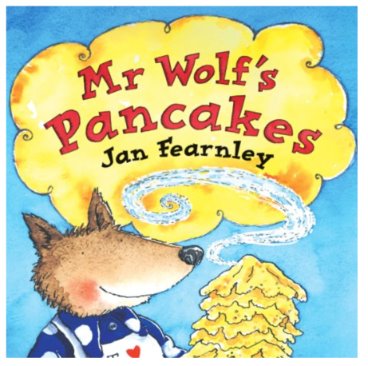 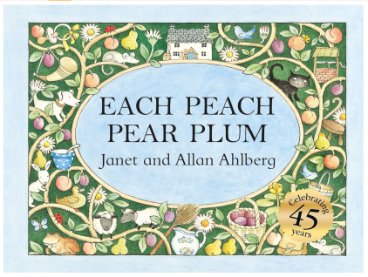 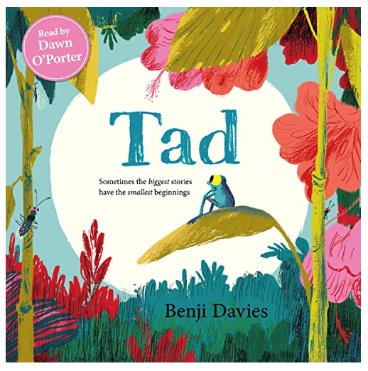 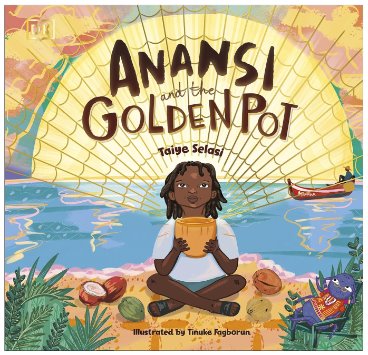